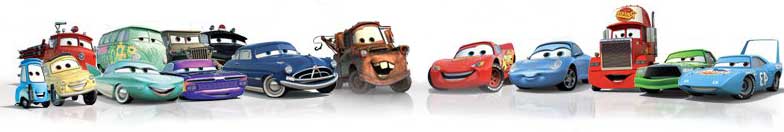 Car
By: K’Vian
IED
Period 8
1st CARS
Nicolas Joseph Cugnot of France built the first car in 1769 
The first car was powered by steam engine
 Recognized by the British Royal Automobile Club and the Automobile Club de France
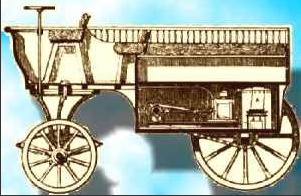 Cars were originally made of
2 in the front small rubber wheels 
Steam Engine
Wooden steering wheel
 Leather seats
2 big wooden wheels in the back
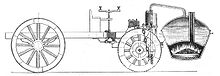 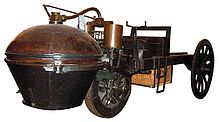 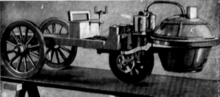 Car improvements over years
Runs off Gas
4 rubber tires
4 doors
Windows
Head lights and tale lights
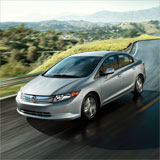 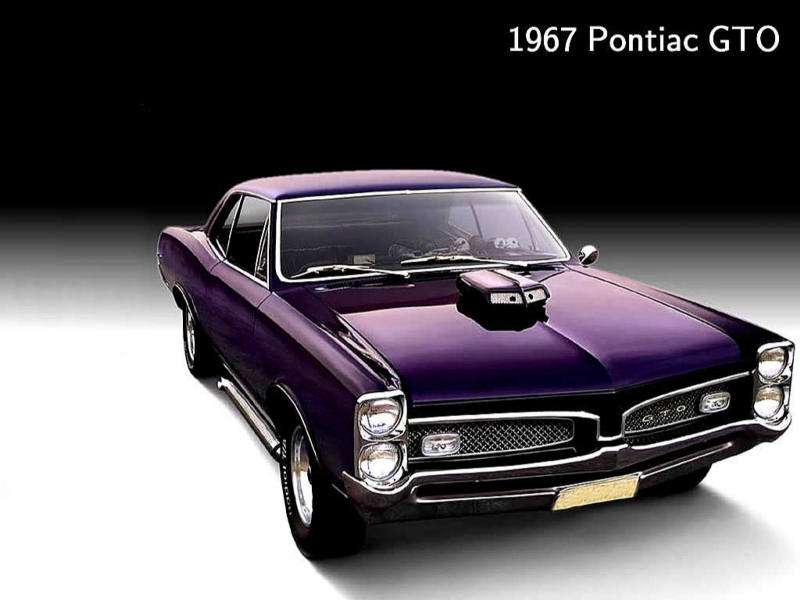 New Car improvements
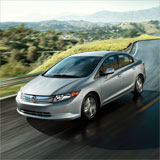 petrol electric hybrids
 pure electric
 hydrogen power
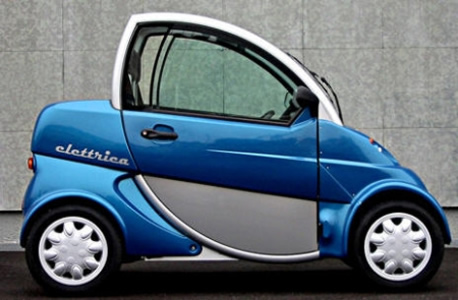 Why do we have these improvements
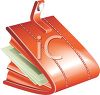 Keep clean lungs 
Keep clean environment
Keep clean atmosphere
Less to pay
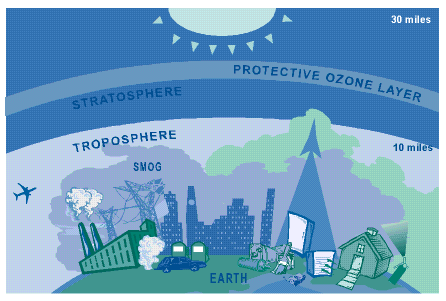 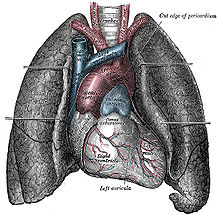 Bibliography
http://www.ausbcomp.com/~bbott/cars/carhist.htm 
http://en.wikipedia.org/wiki/Nicolas-Joseph_Cugnot
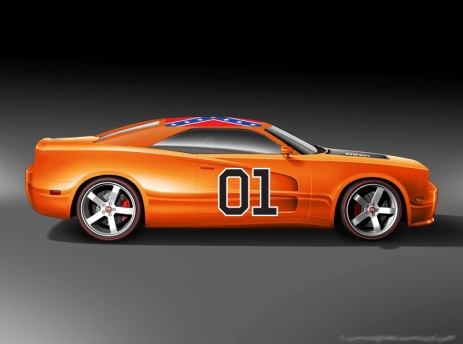 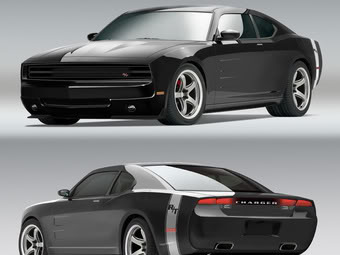